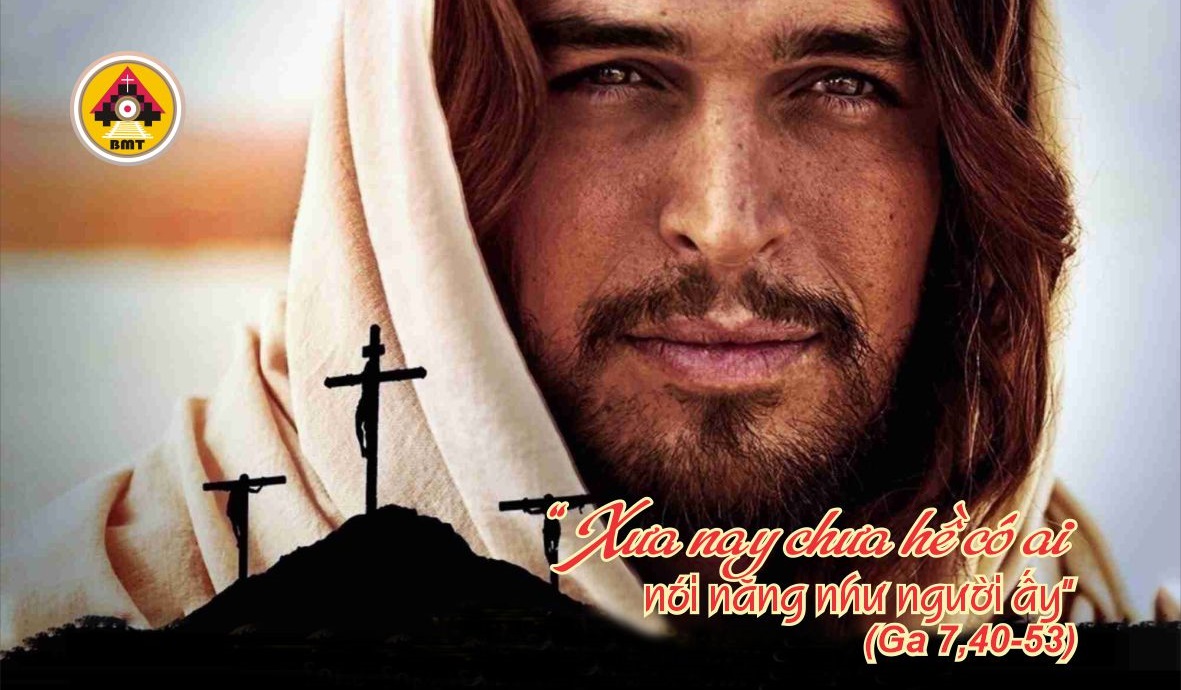 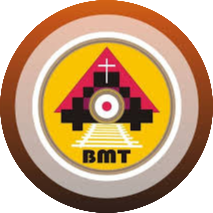 THỨ BẢY TUẦN IV MÙA CHAY
Ca nhập lễ
Sóng tử thần đã bao bọc thân tôi, thừng chão địa ngục đã quấn lấy tôi; trong cơn đại họa tôi đã cầu khẩn Chúa, và từ nơi đền thánh, Chúa đã nhậm lời tôi.
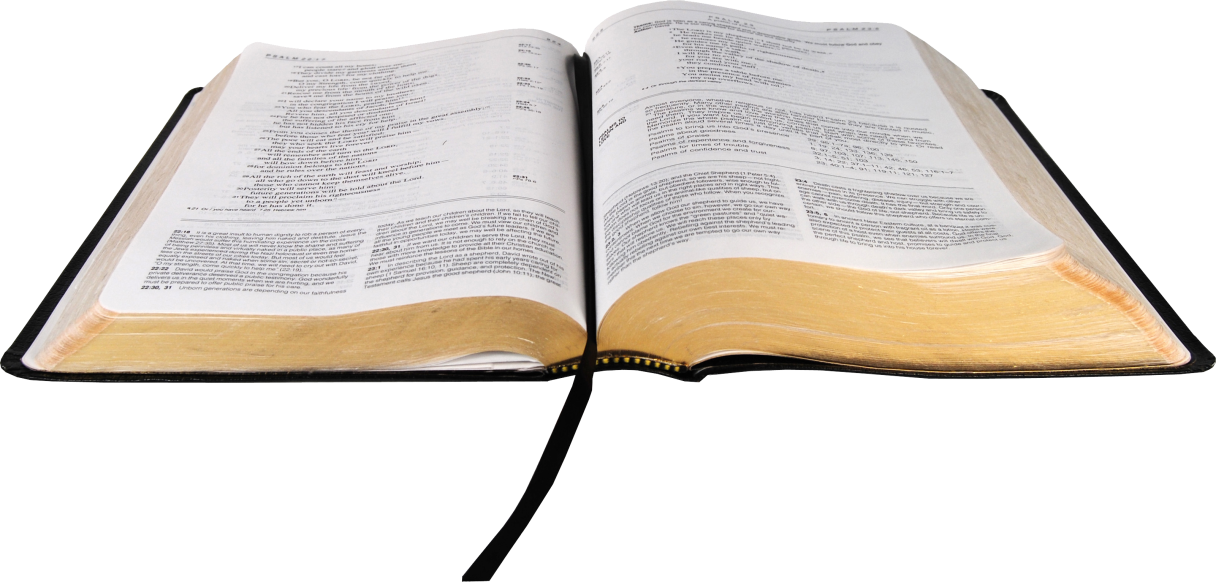 Bài Ðọc I: Gr 11, 18-20
Trích sách  Tiên tri Giê-rê-mi-a. 
““Con như chiên con hiền lành bị đem đi giết”.
ĐAP CA :
Tv: 7, 2-3. 9bc-10. 11-12Ðáp: Lạy Chúa là Thiên Chúa con, con đến nương nhờ Ngài
Câu Xướng Trước Phúc Âm:
Chúa phán: “Ta là sự sống lại và là sự sống; ai tin Ta, sẽ không chết đời đời”.
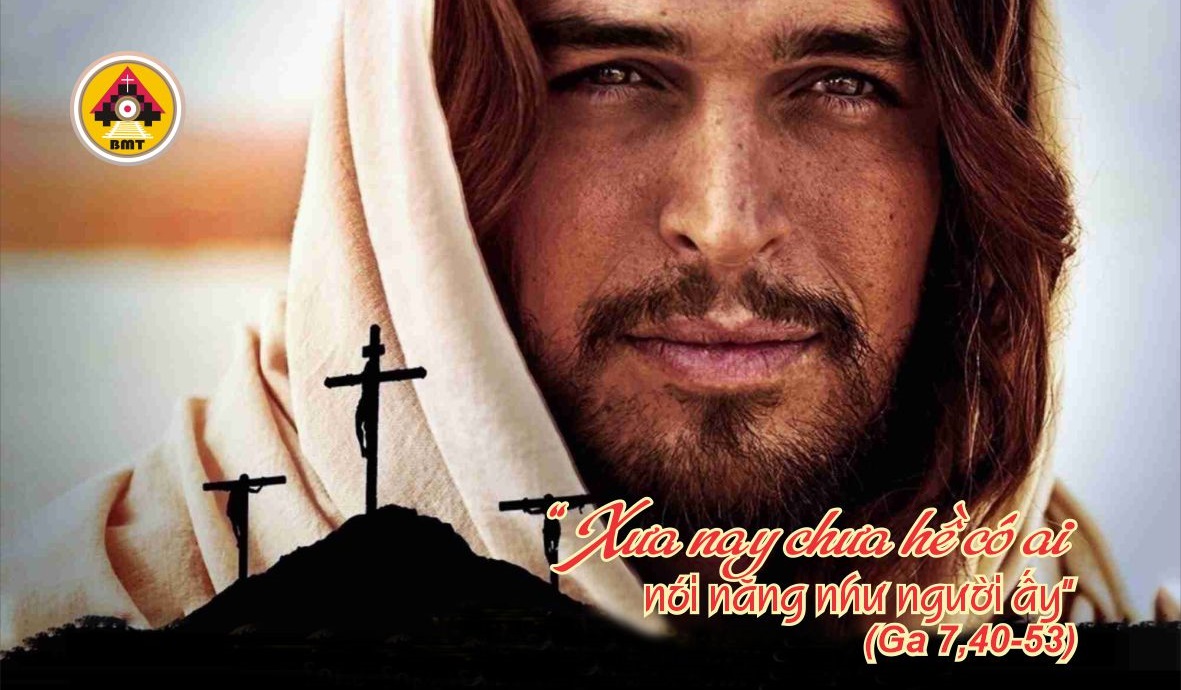 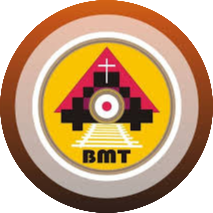 Phúc Âm: Ga 7, 40-53
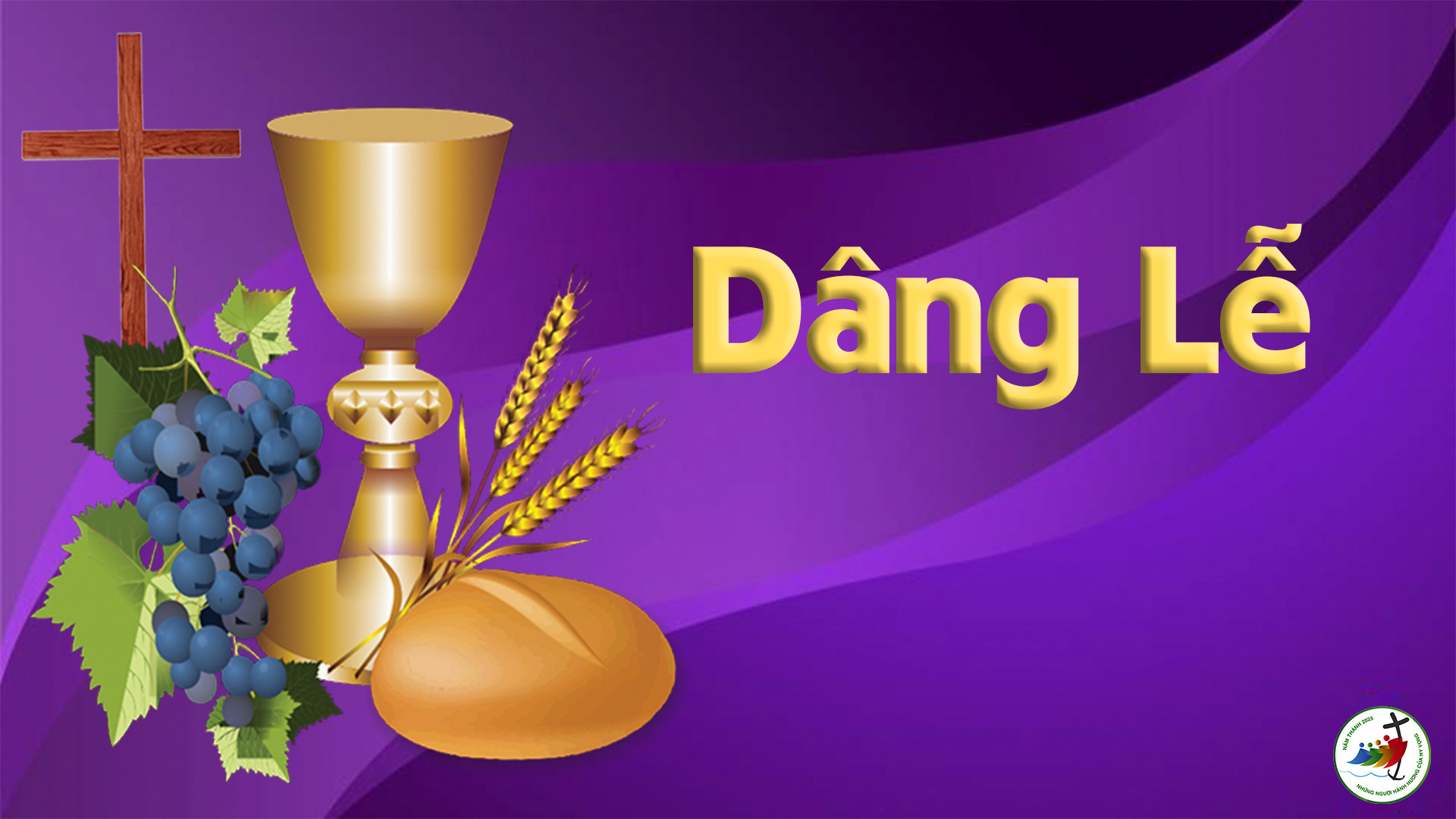 Ca Hiệp Lễ
Chúng ta đã được cứu chuộc bằng Máu châu báu của Đức Ki-tô, Con Chiên tinh tuyền và không tì ố.
Ca Kết Lễ
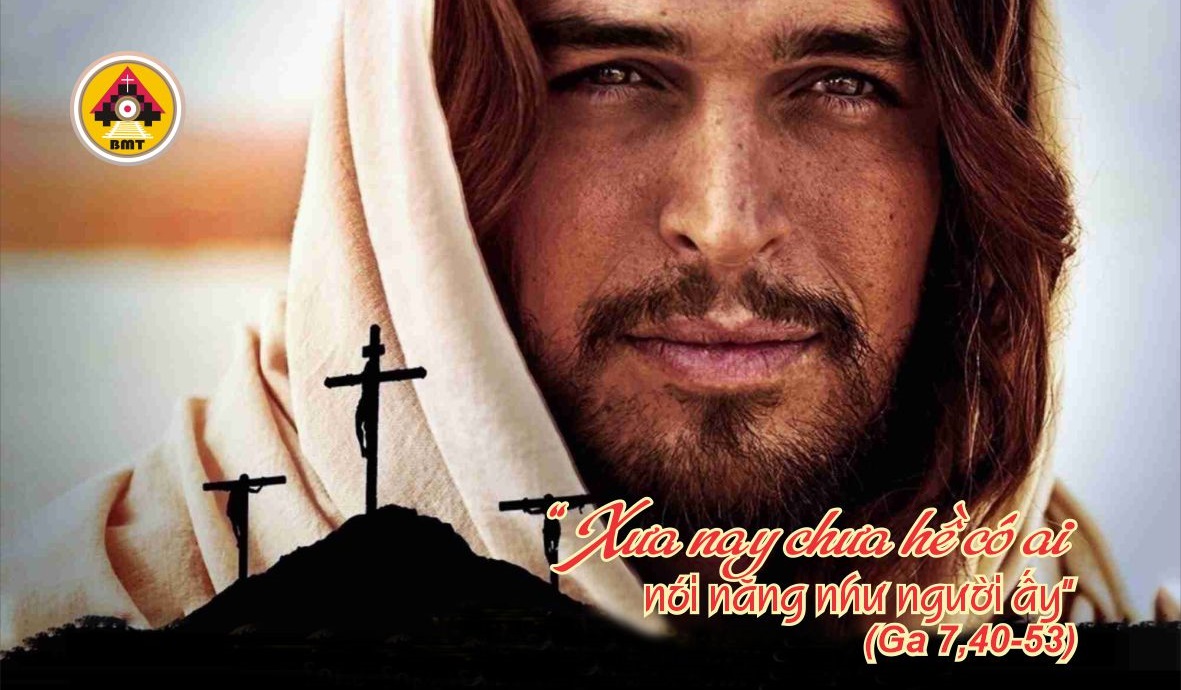 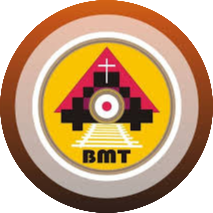 THỨ BẢY TUẦN IV MÙA CHAY